Лекція № 12 Закони магнітостатики
Магнітне поле прямого та колового 	провідників зі струмом
Взаємодія струмів
Закон повного струму, магнітне поле 	соленоїда. Вихровий характер магнітного 	поля.
Робота при переміщенні провідника зі 	струмом в магнітному полі. Енергія 	провідника зі струмом.
1. Магнітне поле прямого та колового провідників зі струмом.
Досліджуючи  магнітне  поле  провідників  зі струмом  заданої  конфігурації,  французькі  вчені Ж. Біо і Ф. Савар експеримен→тально встановили, що індукція магнітного поля B   складним чином залежить  від  розмірів  і  конфігурації  провідника, завжди пропорційна силі струму  I , що протікає у ньому  та  зменшується  при  віддаленні  точки
спостереження від провідника (~ 1 ... 1	)
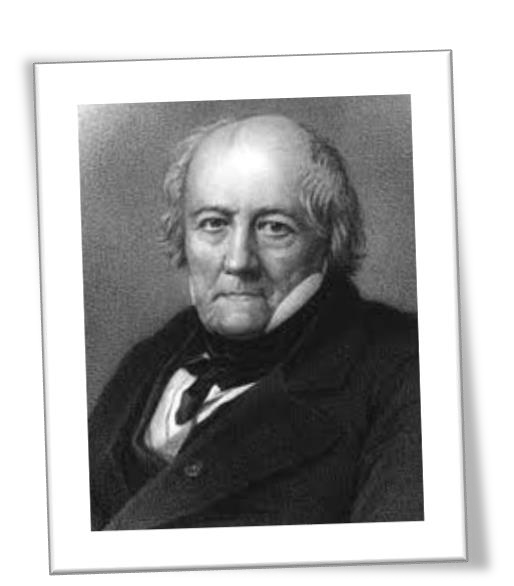 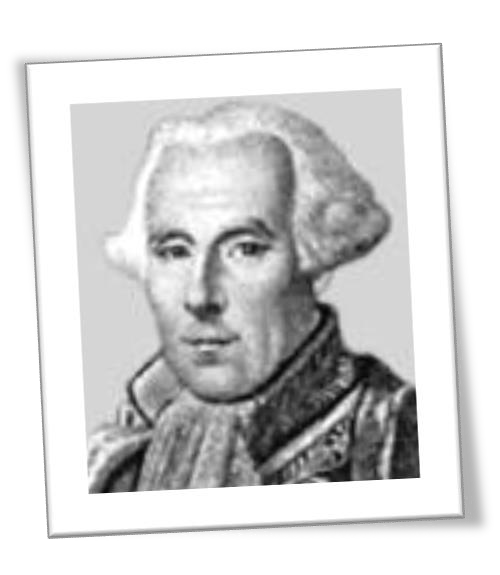 r 2
r
Жан- Батист
Біо
Фелікс Савар
П’єр-Сімон Лаплас
Французький	астроном,	мате-
матик   і   фізик     П.   Лаплас теоретично узагальнив ці експе- риментальні  факти  і  отримав математичні   формули,   розра- хунки за якими завжди збігалися з  емпіричними  вимірюва→ннями індукції магнітного поля B.
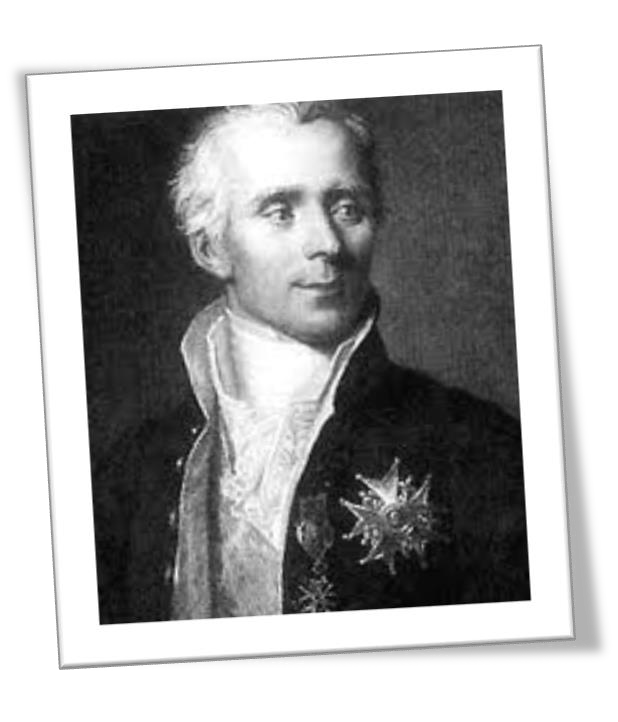 Закон,   що   дозволяє   визначити   величину індукції магнітного поля d.B, яку створює у деякій точці простору елемент провідника dlіз постійним струм I отримав назву закону Біо-Савара-Лапласа:
→
	 I dl  r 
→
→
dB 
0
r 3
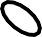 4
I
або у скалярному вигляді
dl
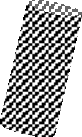 	Іdl sin
I
dB  	0
4r 2
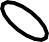 	Іdl sin
dB  	0
4r 2
r –	радіус-вектор,	що	з’єднує	елемент	провідника
dlіз	точкою	простору,	у	якій
довжиною
визначається індукція магнітного поля;
 – кут між векторами	I dl	і	r	;
Гн ;
	 4 10
	– магнітна стала,
7
0
0
м
 – магнітна проникність середовища, яка показує, у скільки разів індукція магнітного поля у середовищі більша, ніж у вакуумі.
Цей  закон  дозволяє  розрахувати  індукцію магнітного поля  провідника зі струмом довільної конфігурації    при    застосуванні    принципу суперпозиції  магні→тних  полів  –  вектор  індукції
поля B,
магнітного
створений	провідником	у
вибраній точці простору, дорівнює векторній сумі індукцій, що створюються окремими елементами цього струму в даній точці.
B   dB
L
інтегрування  здійснюється  вздовж  усієї  довжини провідника.
Для  розрахунку  індукції  маг- нітного поля  провідників зі стру- мом різних конфігурацій у довіль- них  точках  простору  використо- вують формулу, що об’єднує закон Біо-Савара-Лапласа  та  принцип
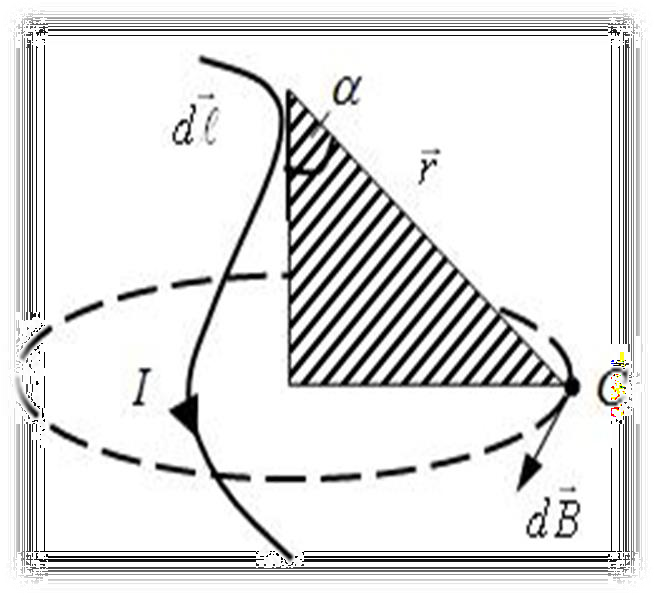 суперпозиції магнітних полів:
→
 →  →
I dl		
→
H   	r
→
→

I dl	r
або
B 

0
r 3
 4
4r 3
L
L
де H– напруженість магнітного поля – характерис- тика, що не залежить від магнітних влас- тивостей середовища, в якому знаходиться
провідник:
→
B
H  
0
Одиницею	вимірювання	напруженості	магніт- ного поля є 1 А/м.
Розглянемо приклади застосування закону Біо- Савара-Лапласа    для    розрахунку    індукції магнітного  поля  провідників  конфігурацій,  що зустрічаються найчастіше.
1.   Індукція магнітного поля у центрі колового провідника радіуса R, по якому проходить струм
силою I.
Запишемо закон Біо-Савара-Лапласа у загальному вигляді:
dl
I
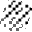 R
→
dB
 →  →
→

B  
L
 I dl	r
0
r 3
4
враховуючи,	що	усі	ділянки	про- відника	у	центрі	колового	витка
dl
I
створюватимуть	елементарні
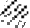 значення індукції магнітного поля
R
→
dB
одного	напрямку,	перепишемо
закон	Біо-Савара-Лапласа	у скалярному вигляді:
	Іdl sin
B   	0
4r 2
L
де dl – довільно обраний елемент провідника зі стру- мом силою І,
r – відстань  від  елементу  провідника  dl до  точки визначення індукції магнітного поля, дорівнює радіусу кола r  R,
L – довжина колового витка;
 – кут між елементом провідника dl і радіусом кола;
sin  1.
тому    / 2, а
Отже,
	Іdl
B 	
0	
4r 2
2R
Винесемо	незалежні	величини	за	знак інтегралу:
	I
2R
	I
 dl
B  	0	  2R
B 
0
2
4R
4R2
або
0
скоротивши отримаємо:
B 	 0 I
2R
2.	Індукція	магнітного	поля	на	відстані	а	від
прямолінійного струм силою	І.
Запишемо закон
провідника,	по	якому	тече
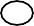 
r0
Біо-Савара-Лапласа у загальному вигляді:
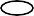 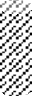 dl
r
I
d

 →  →
→

B  
L
 I dl	r
0
r 3
a
4
O
dB
Щоб	визначити	індукцію
магнітного	поля	провідника	зі струмом	у		точці		О,	розіб’ємо

r0
провідник	на	нескінченно	малі ділянки	довжиною dl	.	Вектори	dl індукції магнітного поля у точці
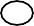 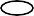 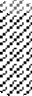 r
О,	що	створює	кожна
I
d

елементарна	ділянка	провідника
направлені	в	один	бік	вздовж
одної	прямої	перпендикулярно
a
O
до	площини	рисунка	до	нас.
Тому	результуюча	індукція
магнітного	поля	всіх	елементів
dB
струму Idl у точці О:
2  Іdl sin
B   	0
4r 2

1
Оскільки відстань від елементу провідника r	до
точки О залежить від кута  , перейдемо до однієї
a
sin 
змінної: r 
r0
sin 
,	dl 
.

r0
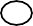 r0
відстань
замінимо	елементом	dl
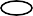 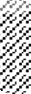 дуги радіуса r , яка спирається на
нескінченно	малий	центральний
r
I
 rd):
d

кут d	(r0
dl   rd		a		d
a
sin	sin	sin
O
Підставимо	отримані	зна-
чення	r і dl	у	вираз	для	знаход-
ження індукції магнітного поля:
dB
a
 І 		d	 sin
2  I
 sin	sin 
2

1
0
		 
0	  sind
B 
 4a
2
a

1
4 
 sin 


Винесемо	сталі	величини	за	знак	інтегралу	та здійснимо інтегрування:
 I 2
B  	0	  sind
4a

1
Індукція	магнітного	поля	прямолінійного провідника скінченної довжини:
B  0 I cos	 cos	
4a
1	2
Якщо	провідник	нескінченно	довгий, 1  0 а
. 2   ,	то	індукція	магнітного	поля	нескінченно довгого прямолінійного провідника:
B  0 I
2a
2. Взаємодія струмів
Провідники  по  яким  проходять  електричні струми  взаємодіють  один  з  одним  через  власні магнітні поля. Цю силу взаємодії можна визначити поєднуючи  закон  Біо-Савара-Лапласа  із  законом Ампера.  За  законом  Біо-Савара-Лапласа  елемент струму I1dl1 у точці О, що знаходиться на відстані r . створює магнітне поле індукцією
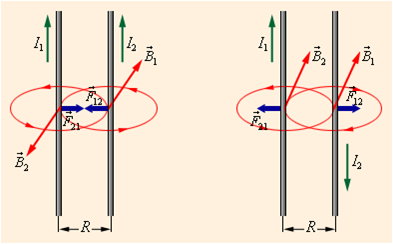 	I dl	 r 
→
→
dB 

0
1	1
r 3
4
На елемент струму	I2 dl2	, поміщений у точку О, за законом Ампера, діятиме сила з боку магнітного
поля, що створюється елементом струмуI1dl1
→	→
dF12	 I	dl	 dB
2	2
підставивши значення індукції магнітного поля у точці  О  в  закон  Біо-Савара-Лапласа,  отримаємо загальний закон Ампера:
	I	dl	 I dl	 r 
→
→
dF	

0
2	2
1	1
r 3
4
12
Застосовуючи   закон   Ампера   для   двох нескінченно  довгих  прямолінійних  паралельних провідників, можна отримати силу взаємодії, що припадає на одиницю їх довжини:
dF	 0	 2I1 I2
dl	4	r
де r – відстань між провідниками.
Використовуючи правило свердлика та правило лівої  руки,  можна  визначити,  що  провідники  з однаковим  напрямом  струмів  взаємно  притягу- ються, а з різним – відштовхуються.
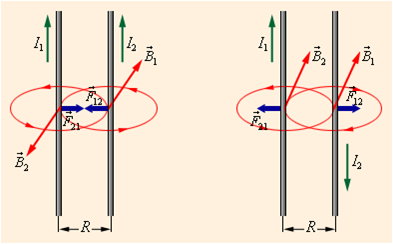 3. Закон повного струму, магнітне поле соле-
ноїда. Вихровий характер магнітного поля.
→
Bn dl   B  dl сos

Величину
називають	цирку-
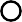 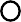 l	l
ляцією	вектора	індукції	магнітного	поля,	де		– кут між векторомI dl	і напрямком елементу струму.
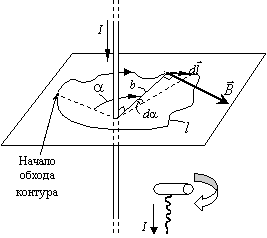 Початок обходу контура
Знайдемо циркуляцію вектора індукції магніт- ного поля прямого провідника зі струмом. Індукція магнітного поля прямого нескінченого провідника із струмом дорівнює:
	I
B  	0
2R
де	R	–	відстань	від	провідника	до	точки,	в	якій визначається В.
Охопимо провідник колом радіуса R. Тоді
	i
0
B	dl 
dl
	
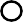 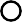 n
2R
l
Так як І, , 0 і R величини сталі, маємо:
	I
2R
 0 I 2R
2R
 dl
0
2R
B	dl 
	n
l
або	 Bn dl 
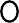 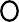 0
l
 Bn dl   0 I
l
і
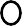 Сформулюємо
закон
повного
струму	або
теорему	про	циркуляцію
вектора
індукції
магнітного поля в загальному вигляді, циркуляція
вектора струмів
індукції
магнітного
поля
постійних
по	довільному	замкненому	контуру
дорівнює  алгебраїчній  сумі  сил  струмів,  які охоплюються  цим  контуром,  помноженій  на магнітну сталу і магнітну проникність середовища:
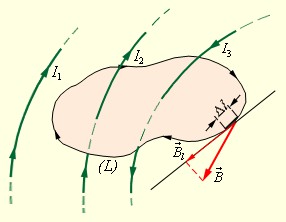 n
 Bn dl  0  Іі
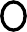 і1
l
n
де  Іі – сума струмів, які
і1
охоплюються контуром.
Отже,   робота   при   перенесенні   пробного одиничного елемента струму в магнітному полі в загальному випадку не дорівнює нулеві, тому його називають   непотенціальним   або   вихровим. Характерною   ознакою   вихрового   поля   є замкненість його силових ліній.
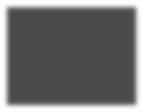 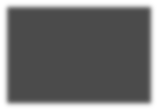 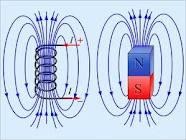 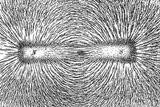 При	застосуванні
закону
повного
струму
необхідно
враховувати	правило	знаків:	якщо
напрямок  обходу  контуру  співпадає  з  напрямом обертального руху свердлика (правого гвинта), то охоплені   контуром   струми,   напрями   яких співпадають  із  напрямом  поступального  руху свердлика, записують із знаком «+», а ті, що не співпадають – із знаком «–».
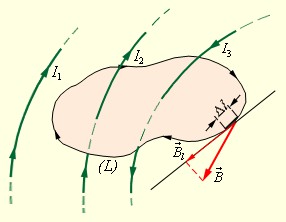 Закон	повного	струму	і	закон	Біo-Савара-
Лапласа використовують для обчислення індукції магнітного	поля,	що	створює	система	провідників
зі струмом.
Закон	Біо-Савара-Лапласа	застосовують	у	тому випадку, коли легко провести інтегрування вздовж
провідника	довжиною	l,	в	інших
випадках довільно з  метою
застосовують	закон	повного	струму,
обираючи	контур	симетричної	форми спрощення інтегрування.
l
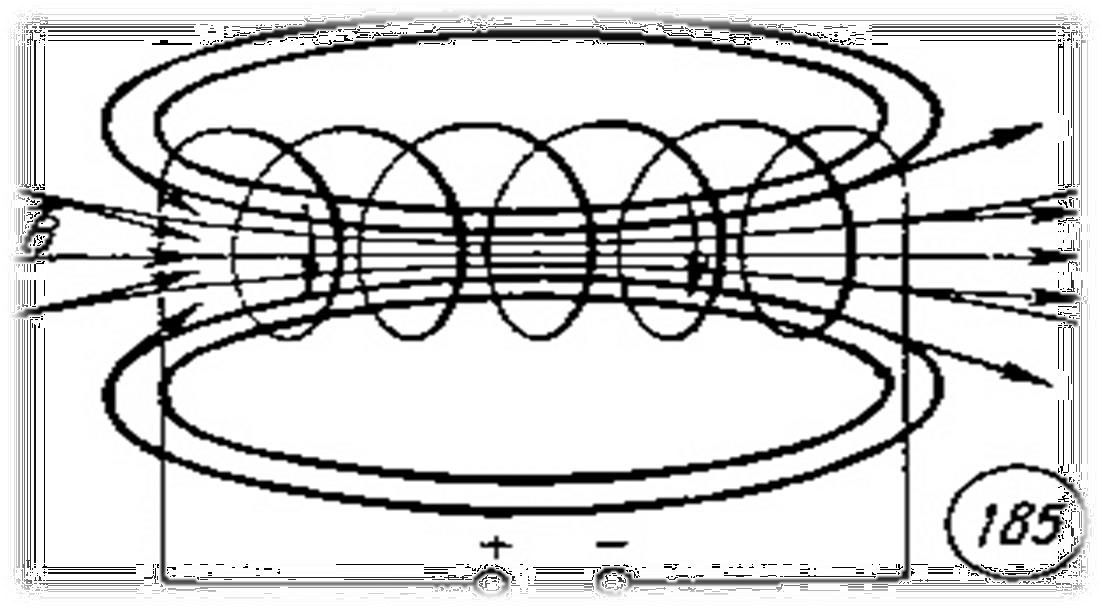 B
2
Прикладом застосування
закону	повного	струму	є
3
розрахунок	індукції	маг-
·
·
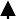 ·
нітного поля на осі довгого
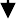 ·
L
·
соленоїда	довжиною	L	з
·
·
·
кількістю	витків N по яким тече струм силою I.
·
·
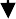 ·
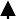 ·
·
1	4
Оберемо	замкнений	контур	інтегрування	12341
→
і запишемо вираз для циркуляції вектора B:
→	→
N
 Bdl	 0  Ik
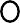 k 1
12341
Циркуляцію	вектора
по	замкненому	контуру
можна подати у вигляді чотирьох доданків
 → 	 → 	 → 	 → 
→	→	→ 	→ 	→ 	→
 Bdl   Bdlcos B⏟,dl    Bdlcos B⏟,dl    ⏟Bdl cos B,dl    Bdlcos B⏟,dl 
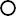 

––90
0
––90
––0 
1
12341	12
23
34 0
41
0
 → 
→	→	→
 Bdl   Bdlcos B⏟,dl   B  dl  BL
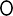 ––0 
12341	12
12
1
Оскільки обраний контур охоплює N витків по
кожному з яких тече струм силою I, то
N
 Ik	 NI
k 1
Підставляючи у закон пов→ного струму отримані вирази  циркуляції  вектора Bі  суми  сил  струмів матимемо:
BL   NI
0
тоді	індукція	магнітного	поля	на	осі	довгого соленоїда становитиме
B  	NI	  nI
0	0
L
де n – кількість витків соленоїда на довжини.
одиницю
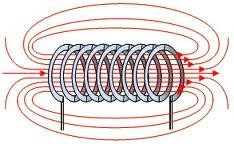 Явище	виникнення	магнітного
поля
навколо
провідників виготовлення
зі	струмом
використовують	для
електромагнітів	–	пристроїв,
здатних створювати власні магнітні поля при про- ходженні електричного струму у витках обмотки.
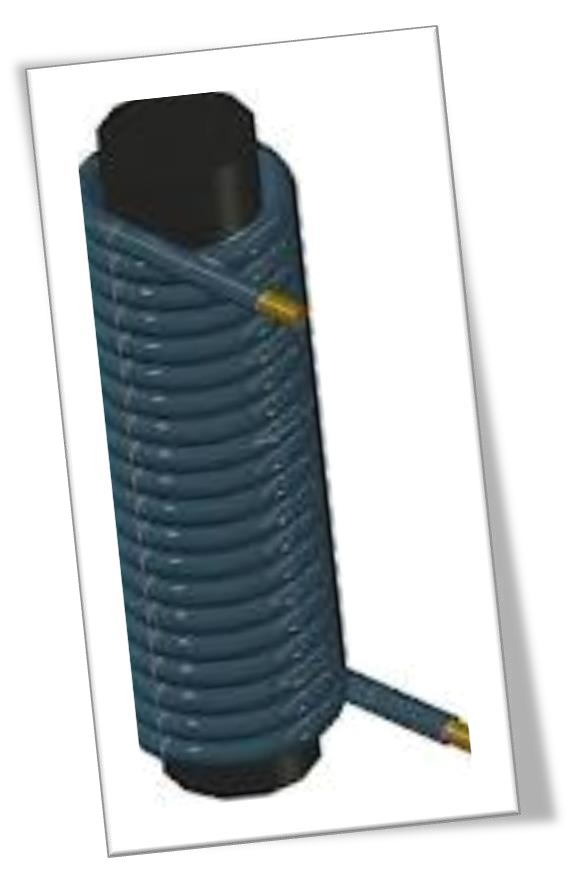 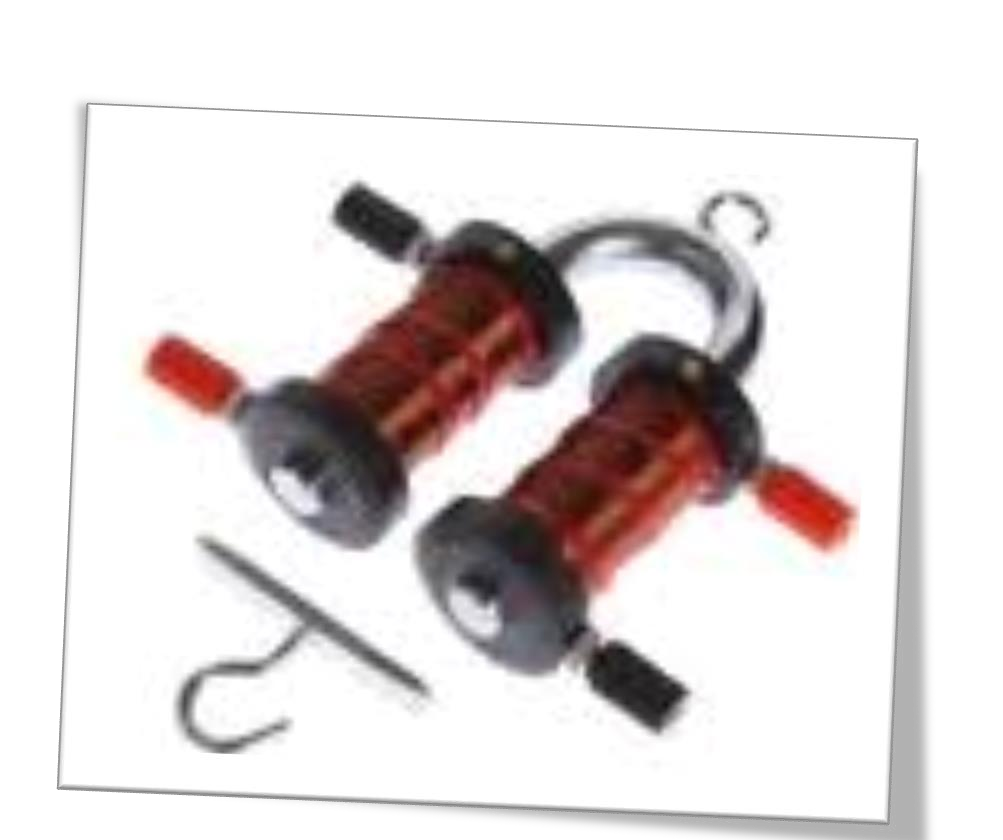 Звичайно
електромагніт
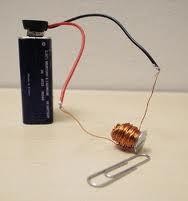 складається
з
обмотки	і
феромагнітного
осердя,	який
набуває  властивостей  магніту при  проходженні  по  обмотці струму  (на  рисунку  наведено найпростіший  електромагніт  –
електропровід	в
ізоляції намотаний	навколо	феромаг-
нітного осердя).
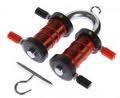 Електромагніти
використо-
вуються там, де необхідне маг- нітне поле, яке можна швидко і легко  змінити,  наприклад  у побутових приладах (телевізор, магнітофон, електробритва),
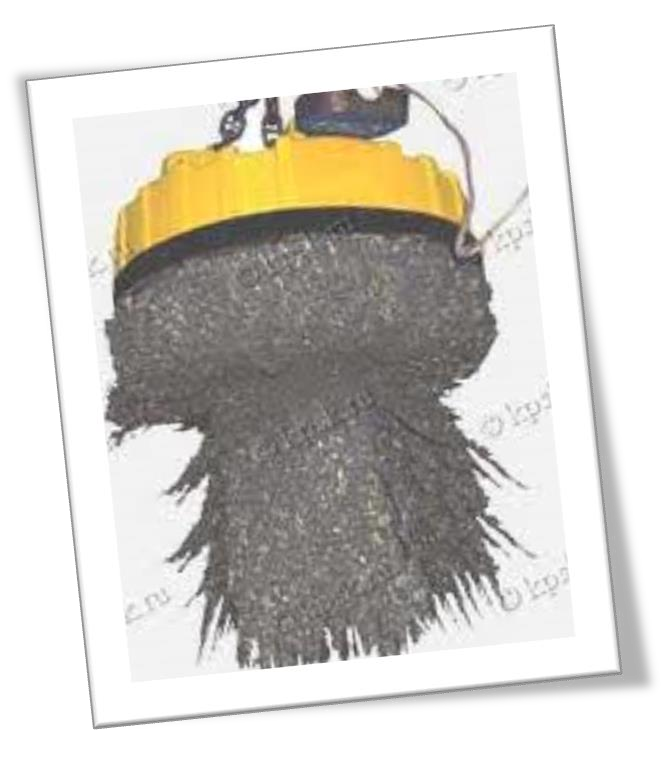 у пристроях техніки зв’язку (телефон, телеграф, радіо), в електричних машинах (елек-
трогенератори	та
електро- пристроях
двигуни),	у
промислової	автоматики
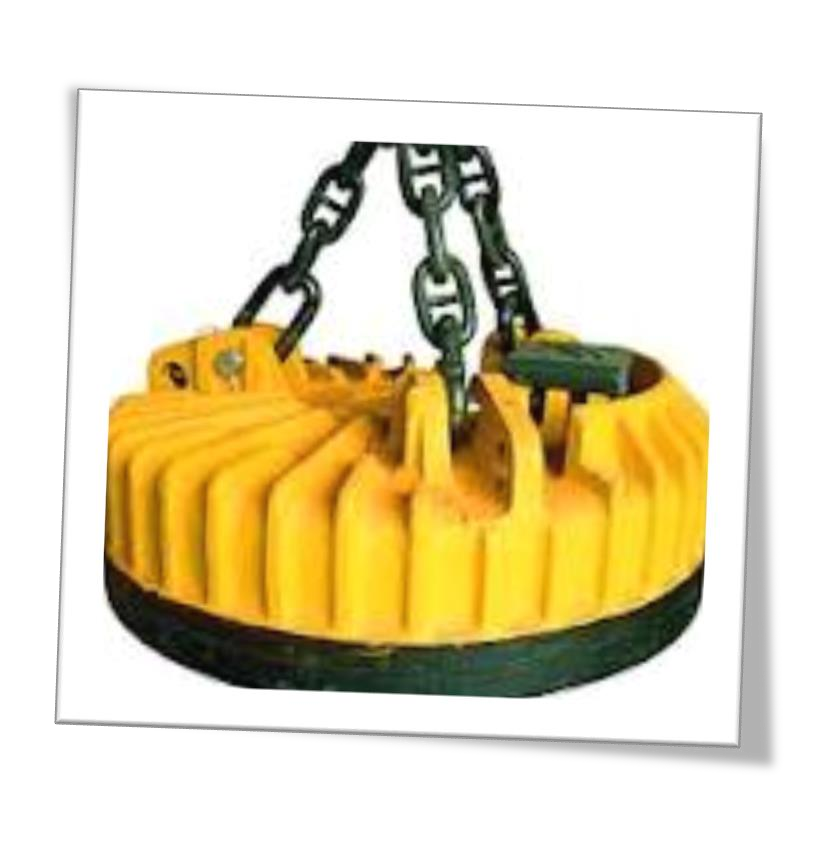 (пускачі, перемикачі, реле та інше),  в  електромагнітних сепараторах  для  очищення механічних   сумішей   від магнітних предметів.
Широкого	застосування	електромагніти	набули
в	електромагнітних	механізмах,	що
здійснюють поступально-поворотні	рухи	чи	гальмувальні
процеси –  вантажопідйомні електромагніти  (див. рис.),  металорізальні  верстати,  магнітні  замки, релейні    та    пускові    пристрої,    механізми автоматичного вимикання, гальмові пристрої тощо.
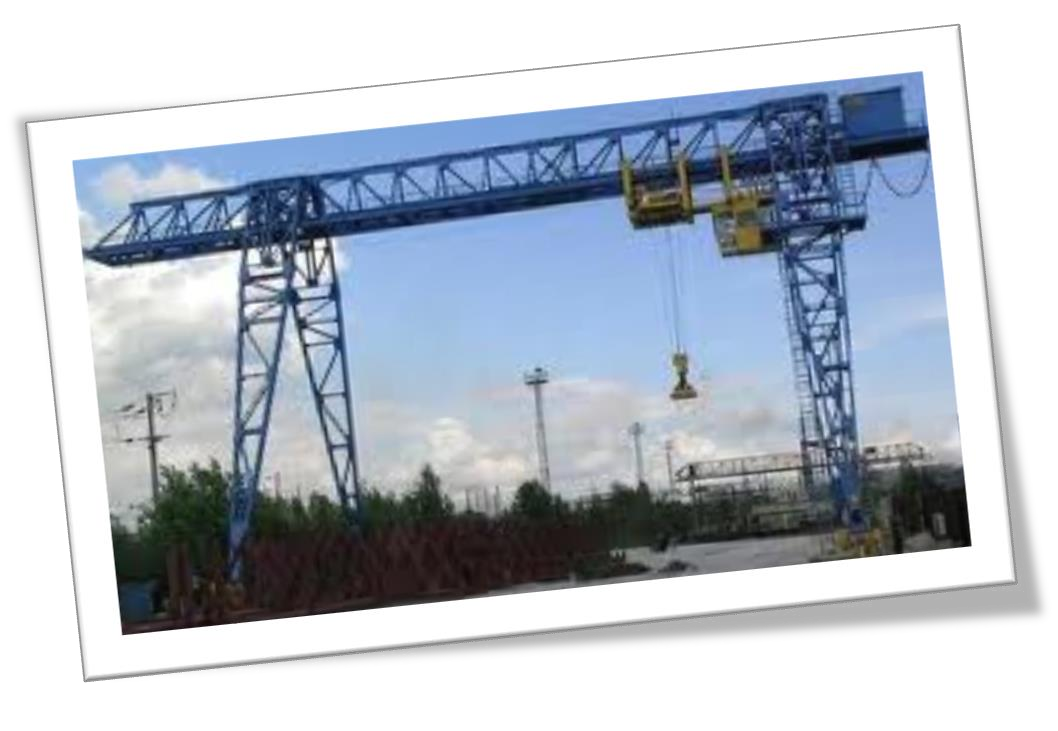 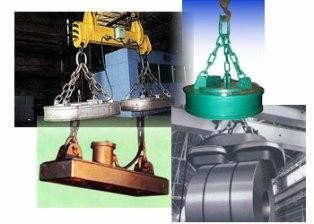 4.	Робота	при	переміщенні	провідника	зі
струмом	в	магнітному	полі.	Енергія
провідника зі струмом.
При	переміщенні	провідника	зі	струмом	в магнітному полі виконується робота
dA  IdФ
Енергія	магнітного	поля	замкненого	провід- ного контуру зі струмом І та індуктивністю L
LI 2
Wм	
2
Енергію	магнітного	поля	визначають	за формулою
1	1
W	
B2V
2 
м
0
Якщо  врахувати  формулу  зв’язку  вектора індукції магнітного поля  B і вектора напруженості магнітного поля H
B   H
0
поля	у	даній	точці
то	енергія	магнітного дорівнюватиме
 1	→ →
W
BHV
2
м
А	об’ємна	густина	енергії	магнітного	поля	в
 Wм
визначатиметься
околі кожної точки простору м
V
значеннями векторних характеристик поля:
 1	→ →

BH
2
м